Venture Capital Fund  NEF FILM & TELEVISION WEBINAR
JOEL MPHELA
Acting Fund Manager: uMnotho Fund 
National Empowerment Fund
NEF Mandate…
Established by the
National Empowerment Fund Act No. 105
of 1998, the NEF is an agency of the dtic and
is a driver and a thought-leader in promoting and facilitating black economic participation  through the provision of financial and non- financial support to black-owned and managed  businesses, as well as by promoting a culture of savings and
investment among black people.
The only DFI exclusively mandated to grow B-BBEE
NEF funds across all sectors of the  economy from R250 000
up to R75 million
2
Stakeholders
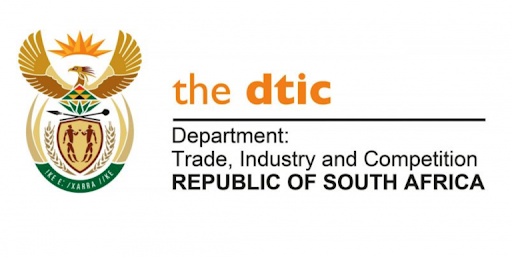 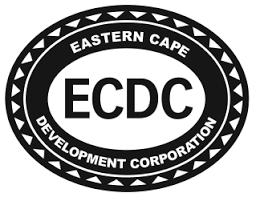 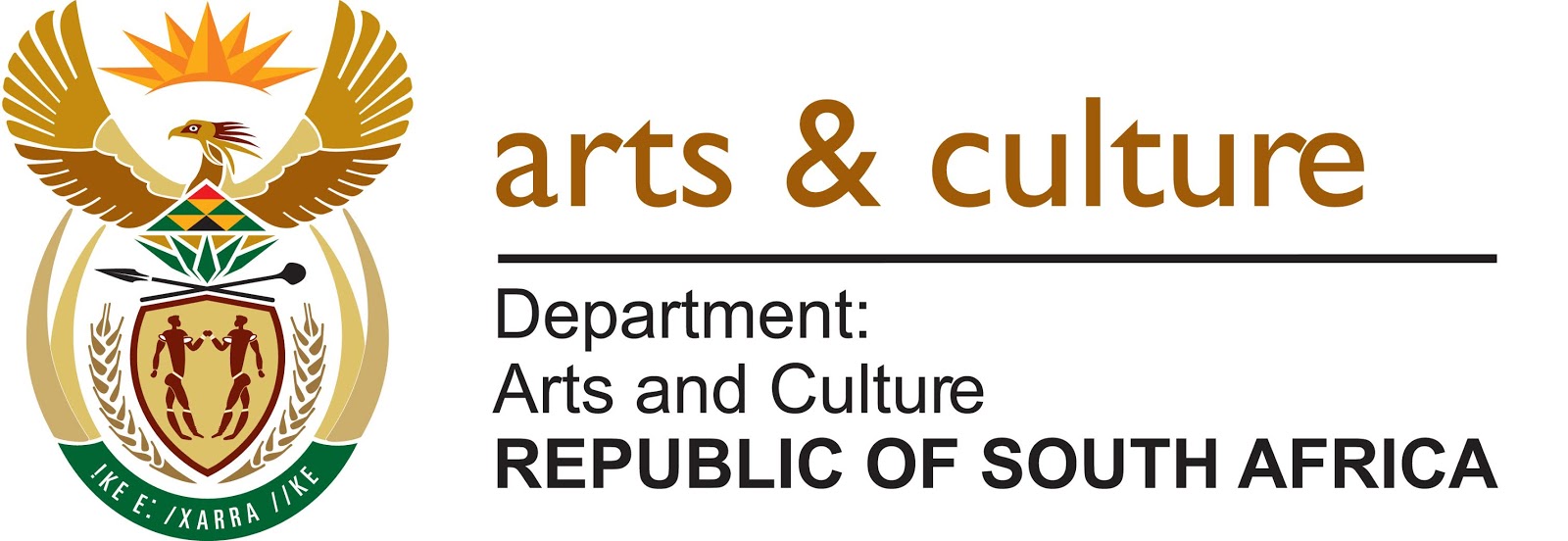 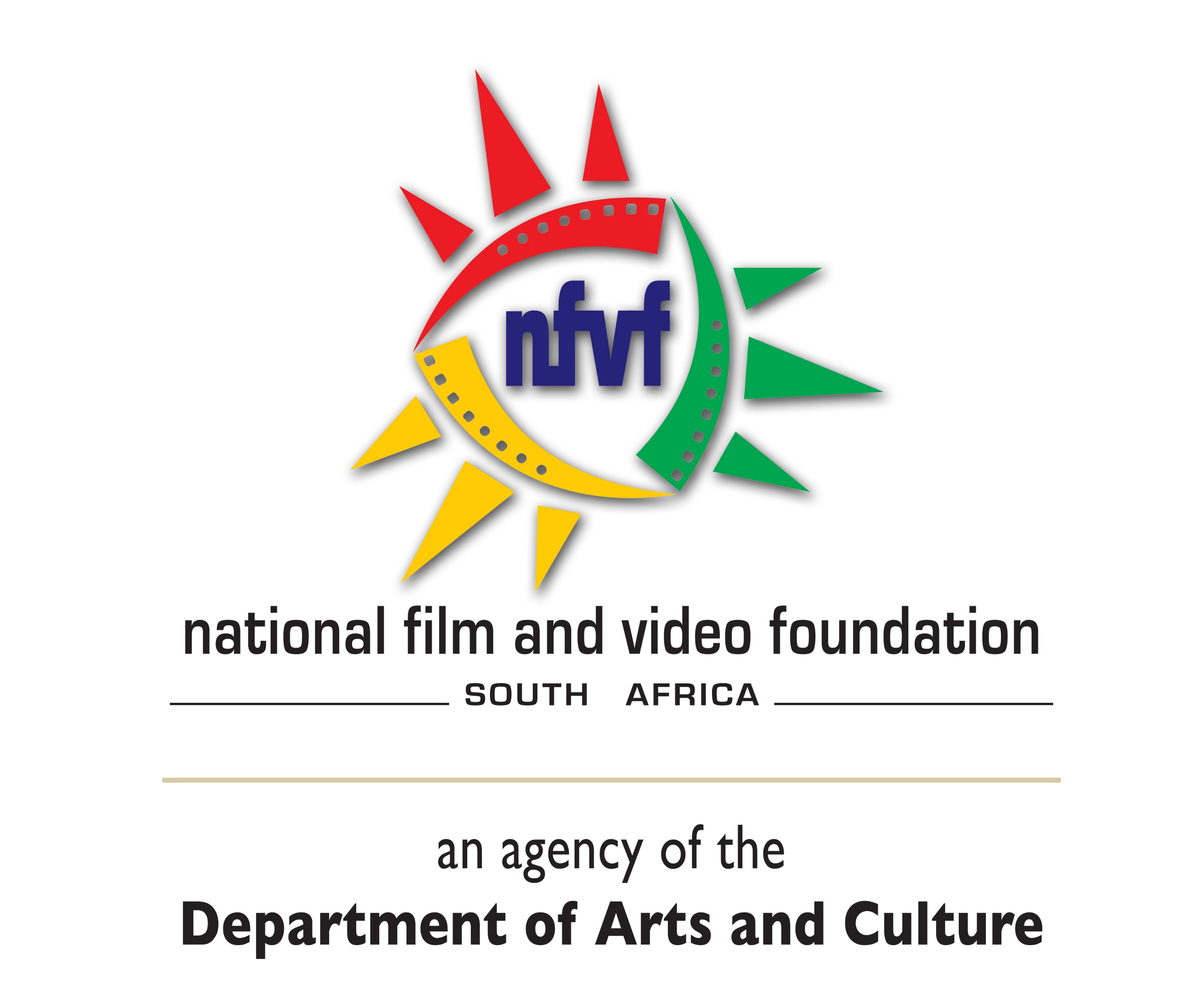 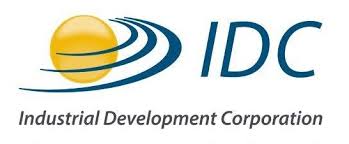 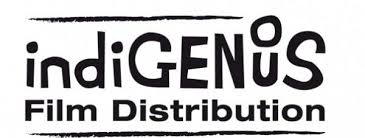 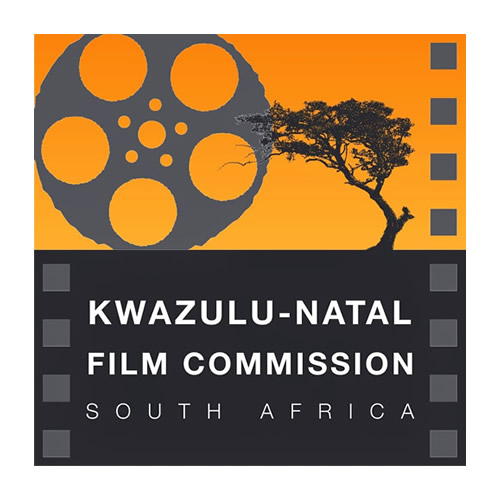 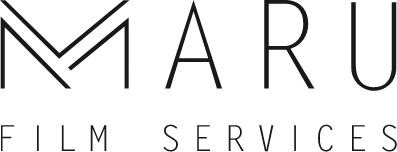 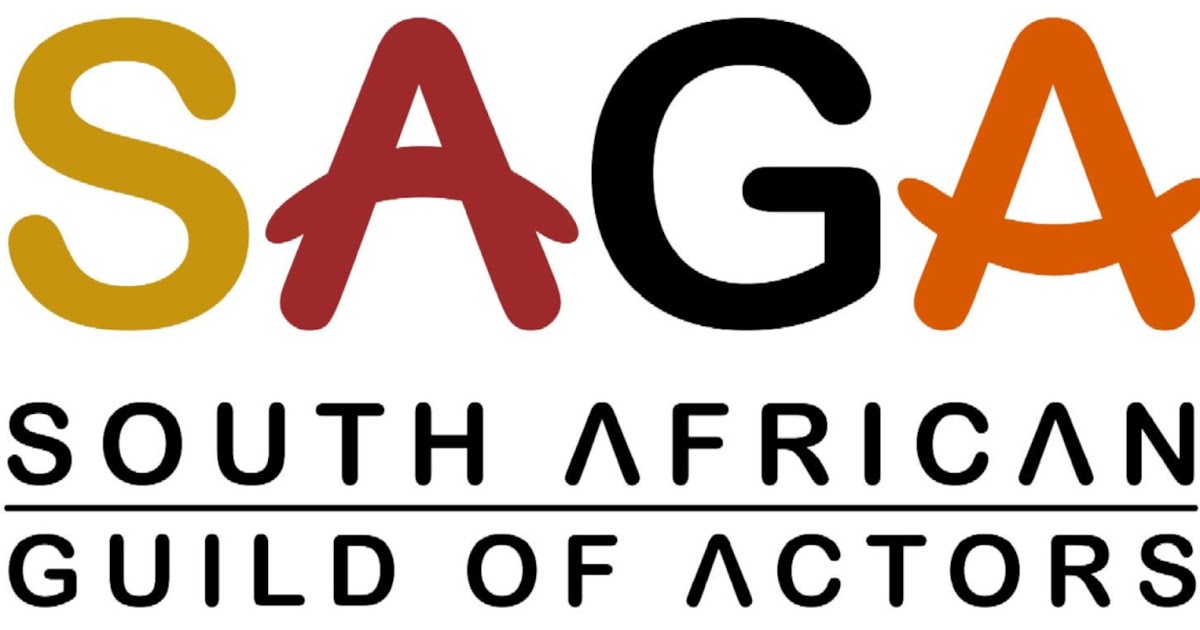 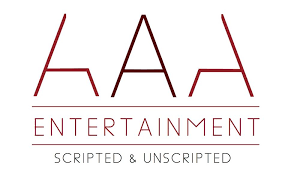 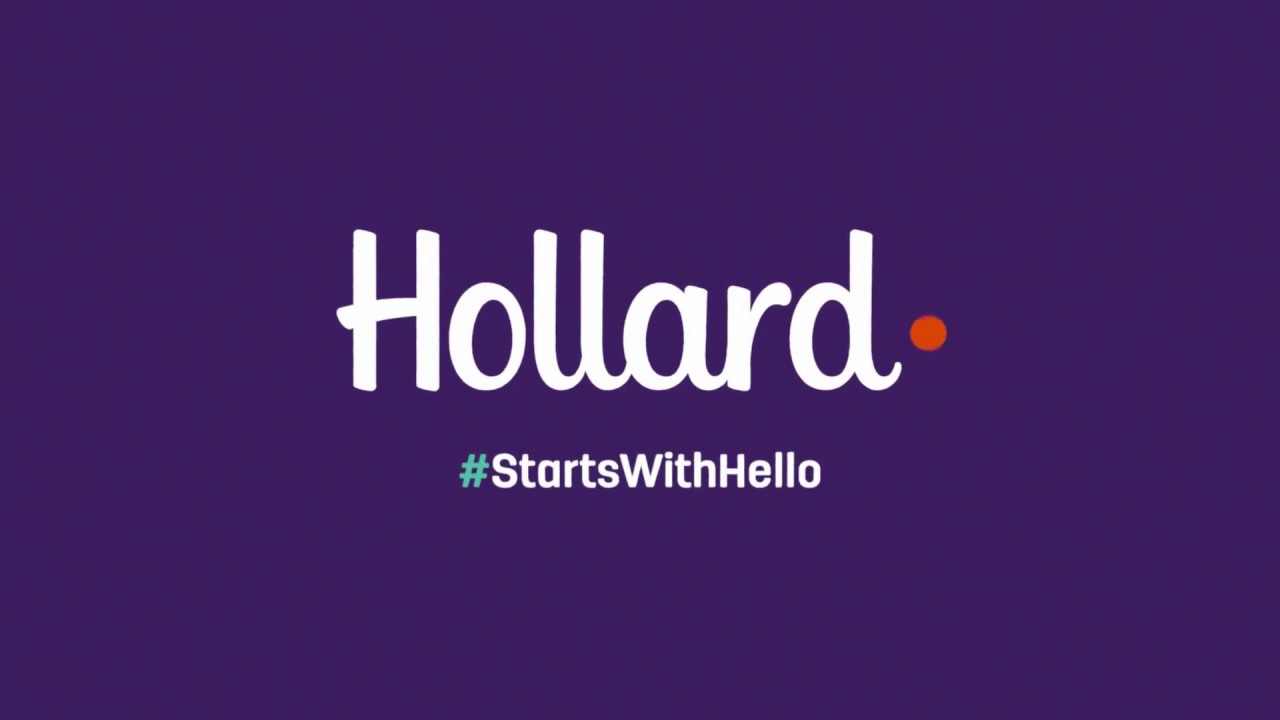 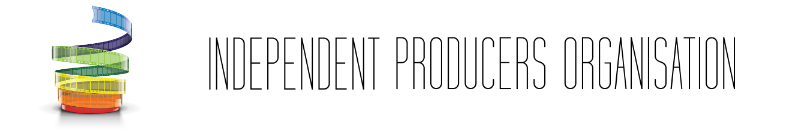 3
NEF’s Performance
and Investment Criteria…
“The Empowerment Dividend”
The assessment of impact is not driven only by  financial returns but by measurement in terms of  “The Empowerment Dividend” made up as follows:
Broad Based Black Economic Empowerment
Ownership, management control, employment equity etc.
Black Women Empowerment
Job Creation
Growth Sectors
Geographic Spread
Investment Return
4
Background
In 2016, the then Department of Arts and Culture (DAC) entered into a partnership with the National Empowerment Fund (NEF) through a tender process to manage the Venture Capital Fund (VCF) for a pilot period of 3 years.

The partnership had an allocated budget as follows:
R20 million (2016/17),
R30 million (2017/18), and 
R50 million (2018/19).

The Venture Capital Fund was designed to support black entrepreneurs wishing to start or expand existing businesses.

The Fund sought to redress past imbalances by addressing the lack of financing instruments for the creative industries, contributing to economic growth and creating jobs. 

Loans were from R250 000.

The partnership was on a 60/40 split where 60% of the funding would be provided by the NEF and 40% by DSAC.
5
Background … cont
Fund Size
The total fund size was R250 million. 
The funds received from the DSAC are as follows:
28 Sept 2016 - R20 million
4 April 2018 - R30 million 
29 Mar 2019 - R25 million 
NEF has matched the R75million and thus contributed R112,5 million to date, making the current fund size R187,5 million.
Total DSAC funds received was R75 million out of R100 million committed.
It was agreed that the balance of the funds could not be transferred to the NEF given the sum that still needed to be disbursed.
6
Background … cont
Sub-Sectors Funded (Broad Description):
Film & Television Production
Radio Production
Publishing
Crafts 
Music and performing arts
Fashion design 
Radio
Paintings, Art and Galleries
Funding Instruments
Venture Capital Loan Facility (Start-up, high-risk)
Revolving Credit Facility (Existing business, working capital)
Bridging Finance (Film & Television, cashflow for milestone based funding)
Instalment Sales Agreement (Acquisition of assets)
7
Key Partnership Highlights
Different non-financial support interventions during packaging of transactions were provided for most clients like hand holding;
Training and capacity building sessions to improve the understanding on the film industry funding model and requirements were held;
Simulated Entrepreneurship training provided to emerging business to ensure sustainability
Mentorship and back office support was constantly provided both on the Technical and financial side for clients with needs by the Post investment unit to ensure business sustainability;
Constant visits and monitoring of business performance by the Post investment Associates to ensure business performance;
Some clients got exposure though marketing channels like the National Tourism Indaba to showcase their products and International  Film Festivals (e.g. Cannes Film Market);
Incubation and the online business planner tool were some of the support provided to some applicants in the sports, arts and culture sector;
8
Life to Date Transactions Approved by DSAC
Tabled Below is a funnel presentation of funding applications under the DSAC VC Fund:













A total of 154 applications to the value of R1.43 billion (100%) have been received and processed:
146 of these applications to the value of R1.24 billion (87%)  have been successfully screened
116 of the screened applications to the value of R1.03 billion (83.1%) were subsequently declined;
12 applications to the value of R116.5 million (9.4%) have made it to the DD stage;
18 of the screened applications to the value of R92.49 million (7.5%) were approved;
9 of the approved transactions to the value of R43.3 million (46.83%) have since been disbursed;
9
Challenges in implementing the Fund
The fund has had greater traction in the film and television sector than in other sub sectors of the industry.
The majority of the clients in the sector require greater non-financial support and hand-holding prior to funding being provided.
The sector is averse to debt funding and prefers grants instead. 
Deals that are milestone-based would require milestones to be achieved prior to drawdowns.
Need to explore alternative funding structures to address the high-risk nature of businesses in the sector. 
The negative effect of the COVID-19 pandemic on recently approved transactions and on submission of key documents (e.g CP’s) to accelerate disbursement.
10
SOCIO-ECONOMIC IMPACT
A total of 18 transactions to the value of R92.49m have been approved under the DSAC VCF:
R87.93m of these funds vested in black people;
R8.07m of these approved funds were for the benefit of black women;
A total of 9 transactions to the value of R43.32 million have been disbursed under the DSAC VC Fund:
R39.3m of the disbursed funds went on to benefit black people as defined;
R3.03m of these disbursements went on to benefit black women;
These approvals are expected to support the creation of 5 709 new jobs and the maintenance of 82 existing jobs
Through the DSAC VC Fund, a total of R145.9 million third party funds have been successfully unlocked;
For every R1 contributed through the DSAC VC Fund, R1.58 has been raised through third party leveraged funding;
11
Lessons Learnt – Film & Television Production
Difficulties in establishing the commercial viability of film and television productions;
Lack of financial know-how by applicants.
Attached lead actor deemed very important to the success of the film;
South African films don’t enjoy large scale support from local audiences as is the case with international acts
A script must be thoroughly reviewed by an independent person to determine its readiness prior to it proceeding to production;
The reasonability of each production’s projected Gross Box Office (GBO) needs to be independently reviewed; as most of the NEF funded films have not achieve the projected revenues;
The marketing and advertising activities are often not adequately provided for in the production budget, limiting the film’s revenue prospects; 
Cashflow challenges created by payment delays from milestone based funders;
12
NEF Key Funding Requirements
The following is a non-exhaustive list of required information when making a funding application: 
NEF Completed Application Form
Independently Reviewed Script
Independently Reviewed Production Budget
Finance Plan
Production Schedule
Cashflow Schedule
Independently prepared revenue estimates (Across targeted territories)
Release Schedule
Recoupment Waterfall
Distribution Agreement or Letter of Intent;
Completion Guarantee or Letter of Intent
Collections Agency Management Agreement (CAMA) or Letter of Intent
Talent Attachment (Key Crew and Cast)
13
Thank You
14